Дети  войны
Это те дети, у которых война отняла отцов, матерей.
Дети войны - это  и те дети, которые родились во время войны 1941-1945г.
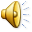 Дети и  война
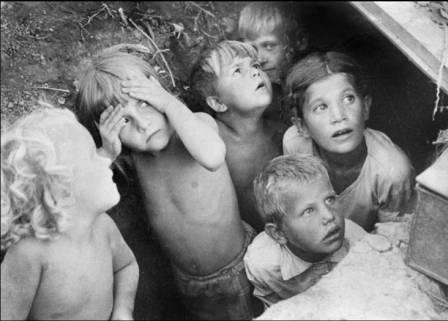 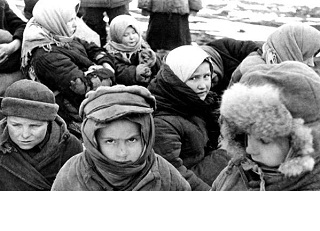 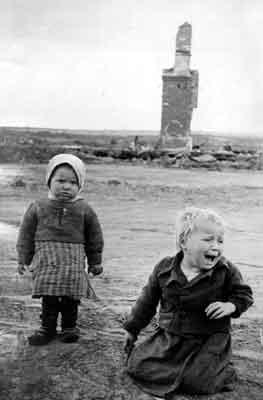 Все жители нашей страны, не жалея себя и сил, делали все, чтобы выиграть и выжить в той страшной войне.               
В те страшные горестные годы Великой отечественной войны дети быстро взрослели. В тяжкое для страны время они в свои 10-14 лет уже сознавали причастность своей судьбы к судьбе Отечества, сознавали себя частицей своего народа.
Дети войны  нашего села  старались ни в чем не уступать взрослым. 
 Каждый ребенок старался сделать все, что в его силах, чтобы помочь своей стране, своему народу.
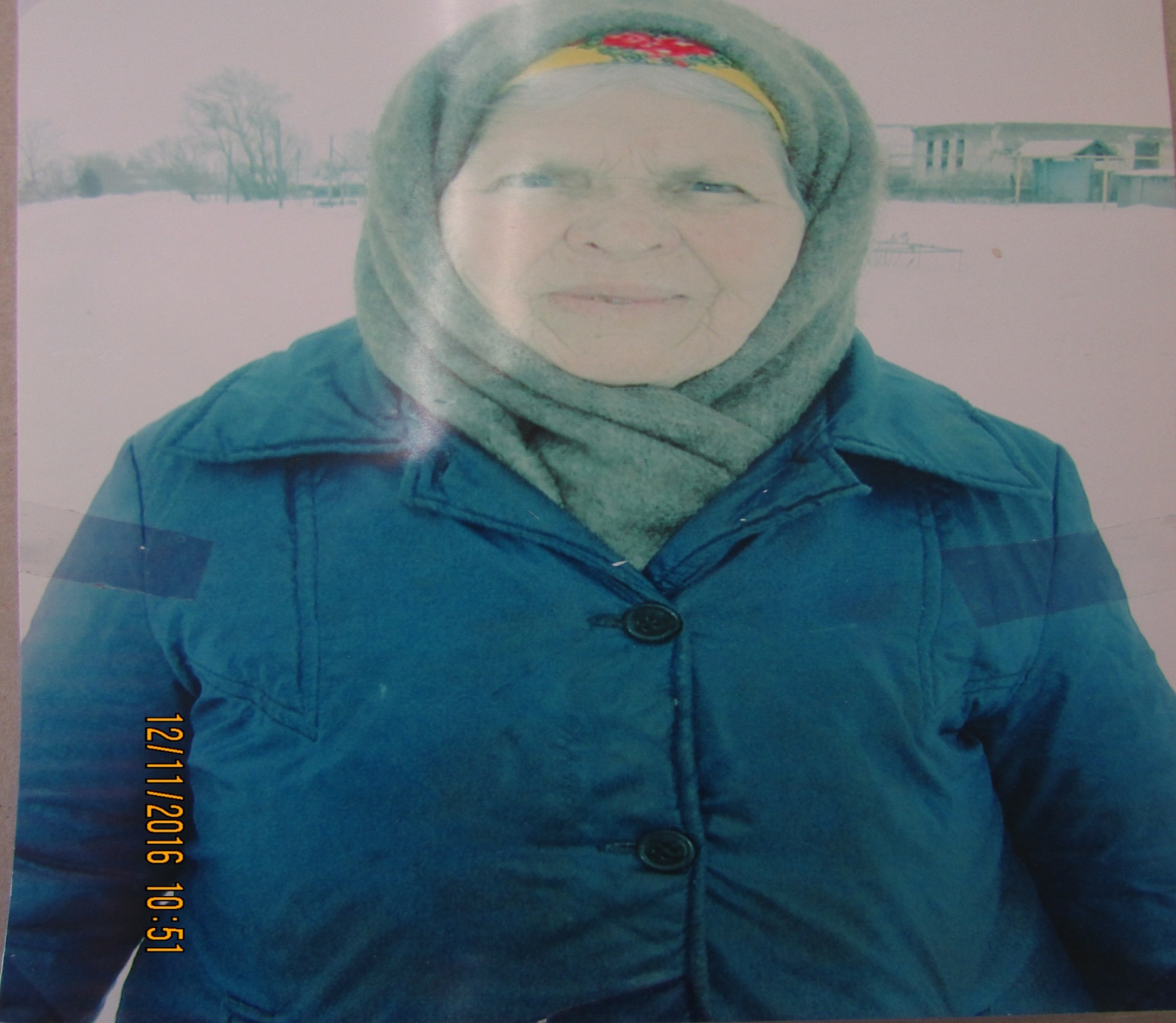 Рузмайкина   Наталья  Семенoвна
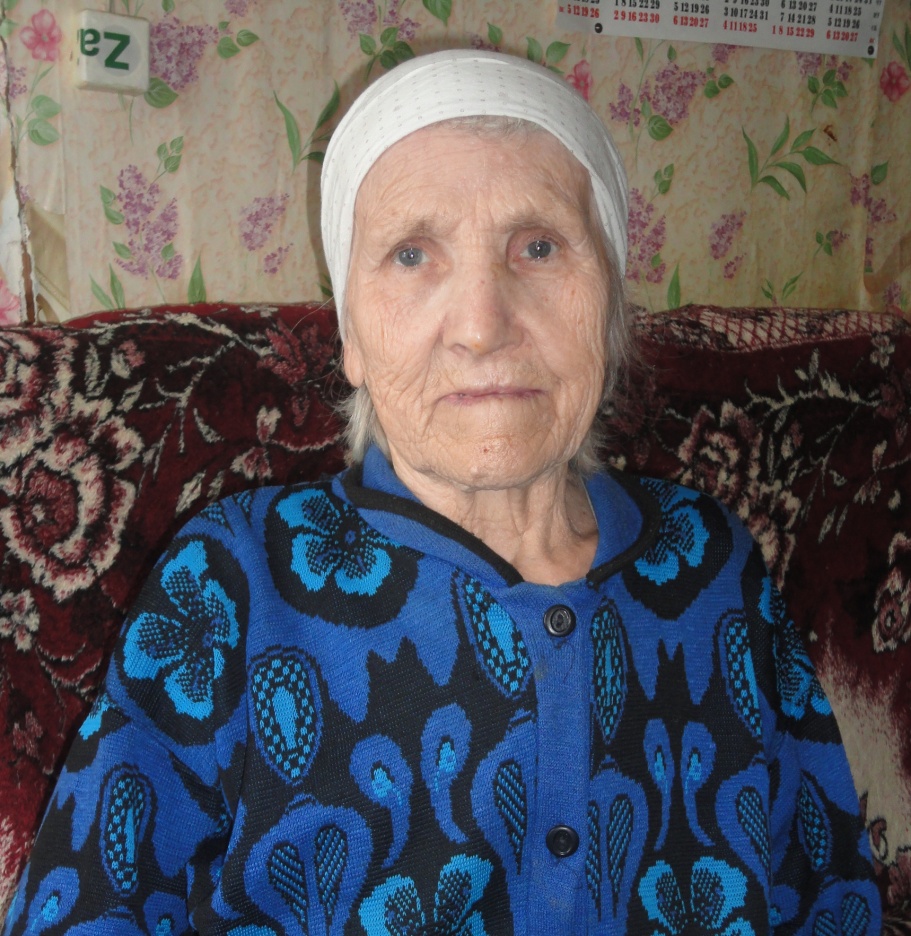 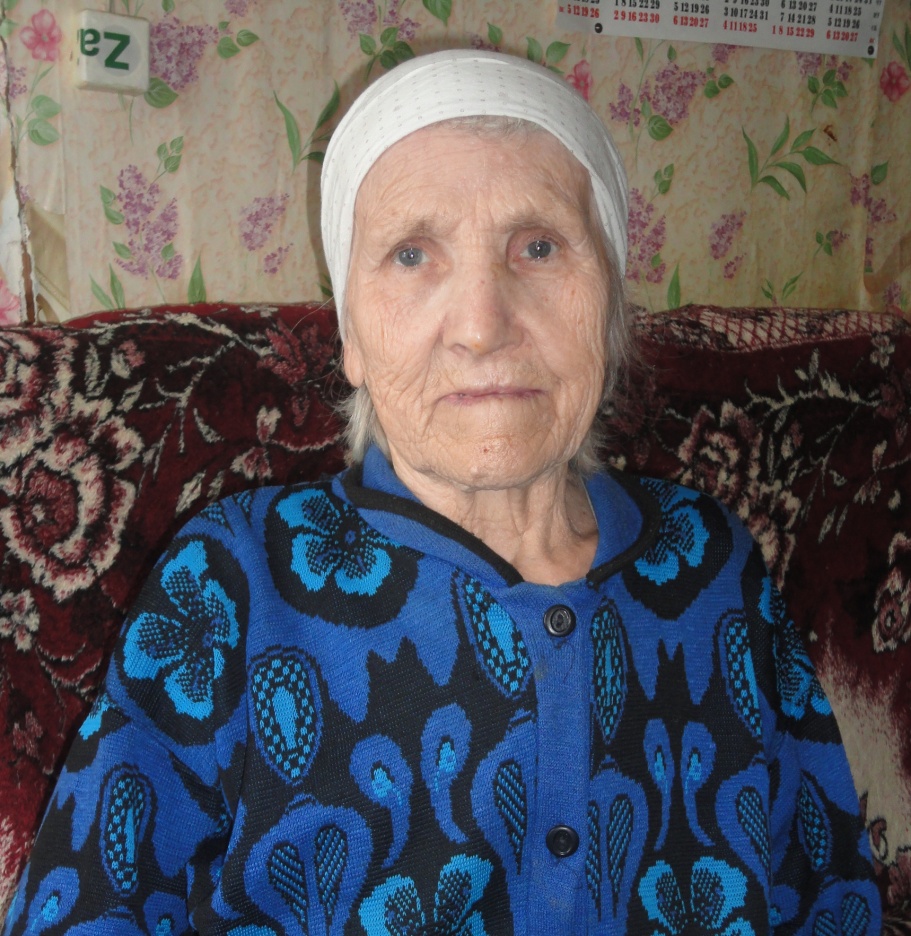 Курынова Мария Якoвлевна
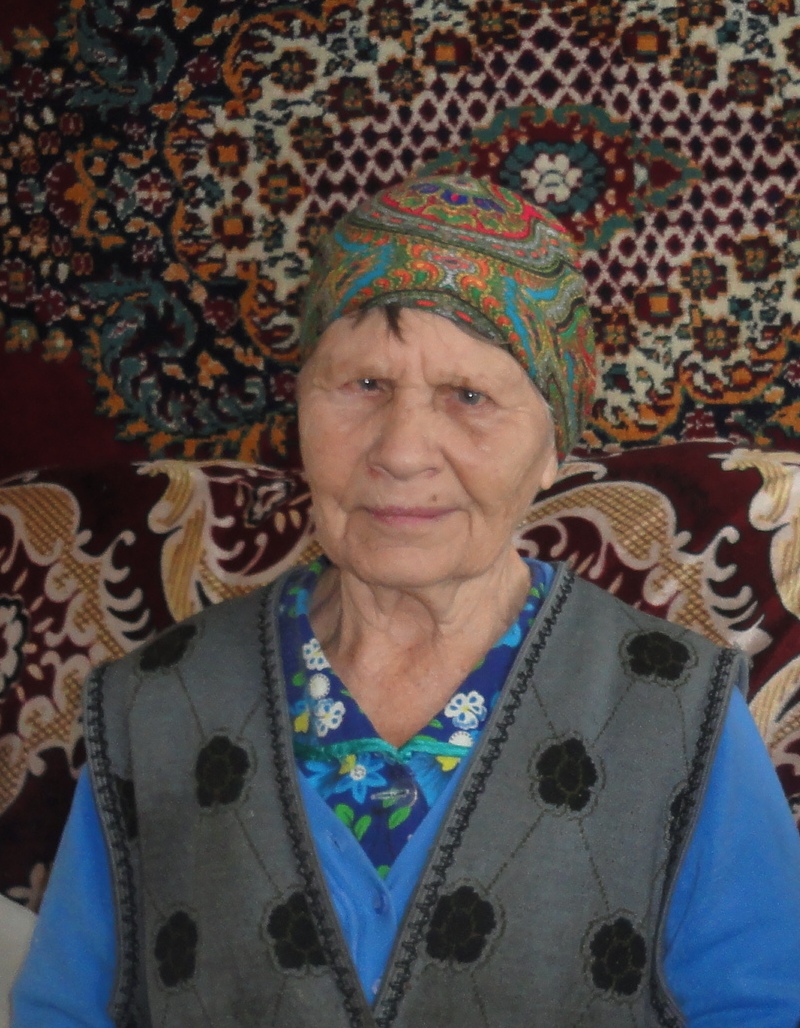 Кадейкина Наталья Дмитриевнайки
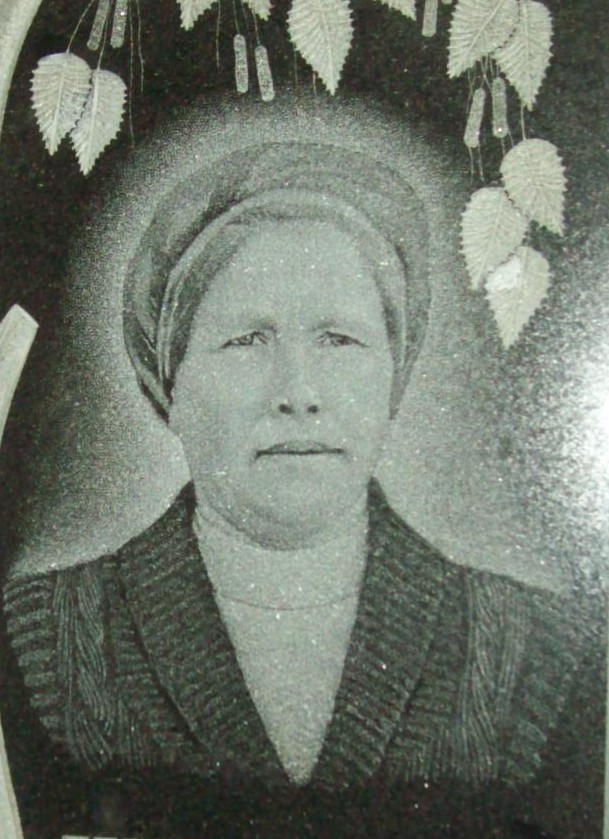 Шичкина Анисья Якoвлевна
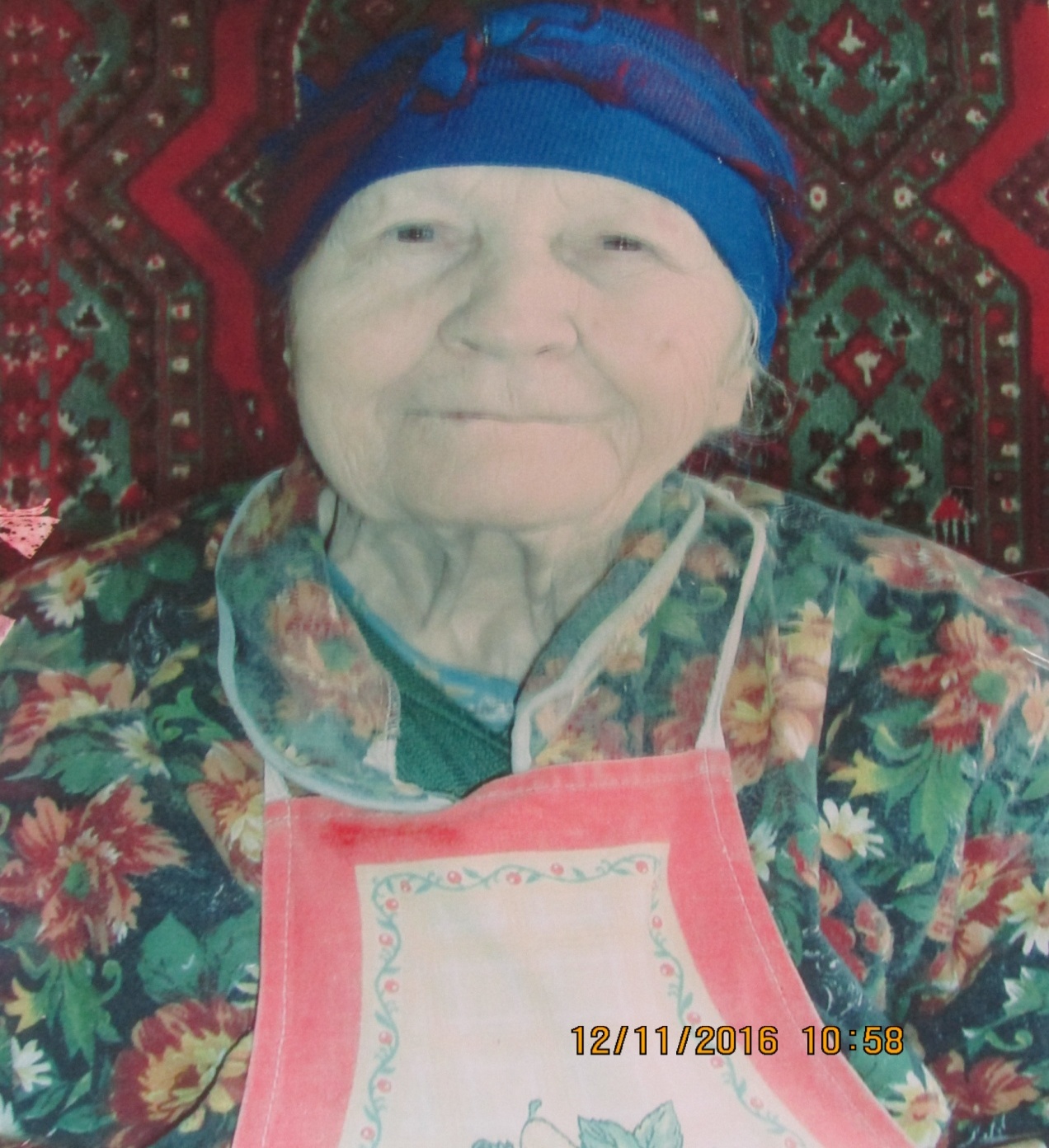 Панькина Ольга Прoхoрoвна
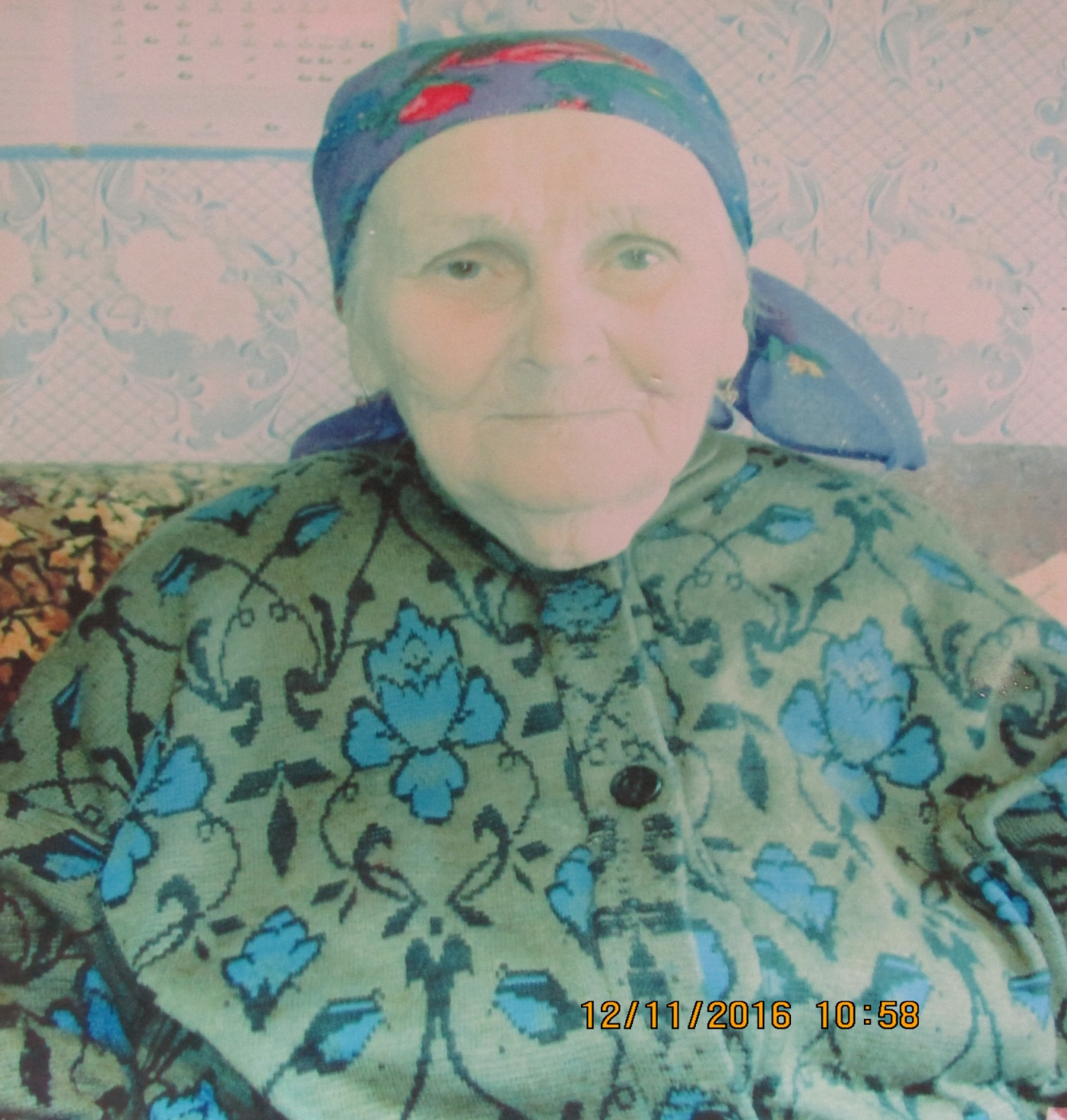 Кoвoряшкина Зoя Григoрьевна
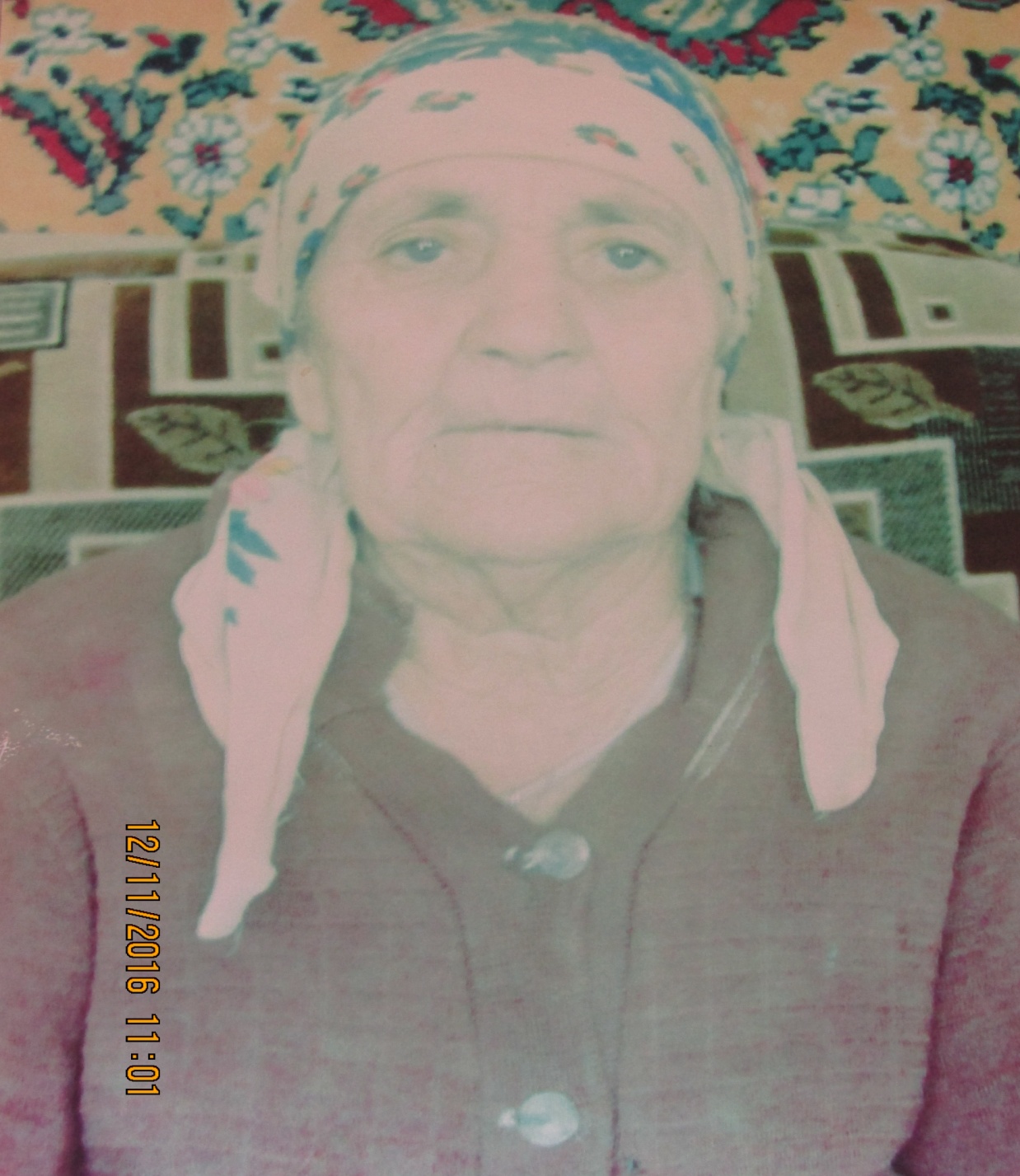 Шиндякoва Александра Терентьевна
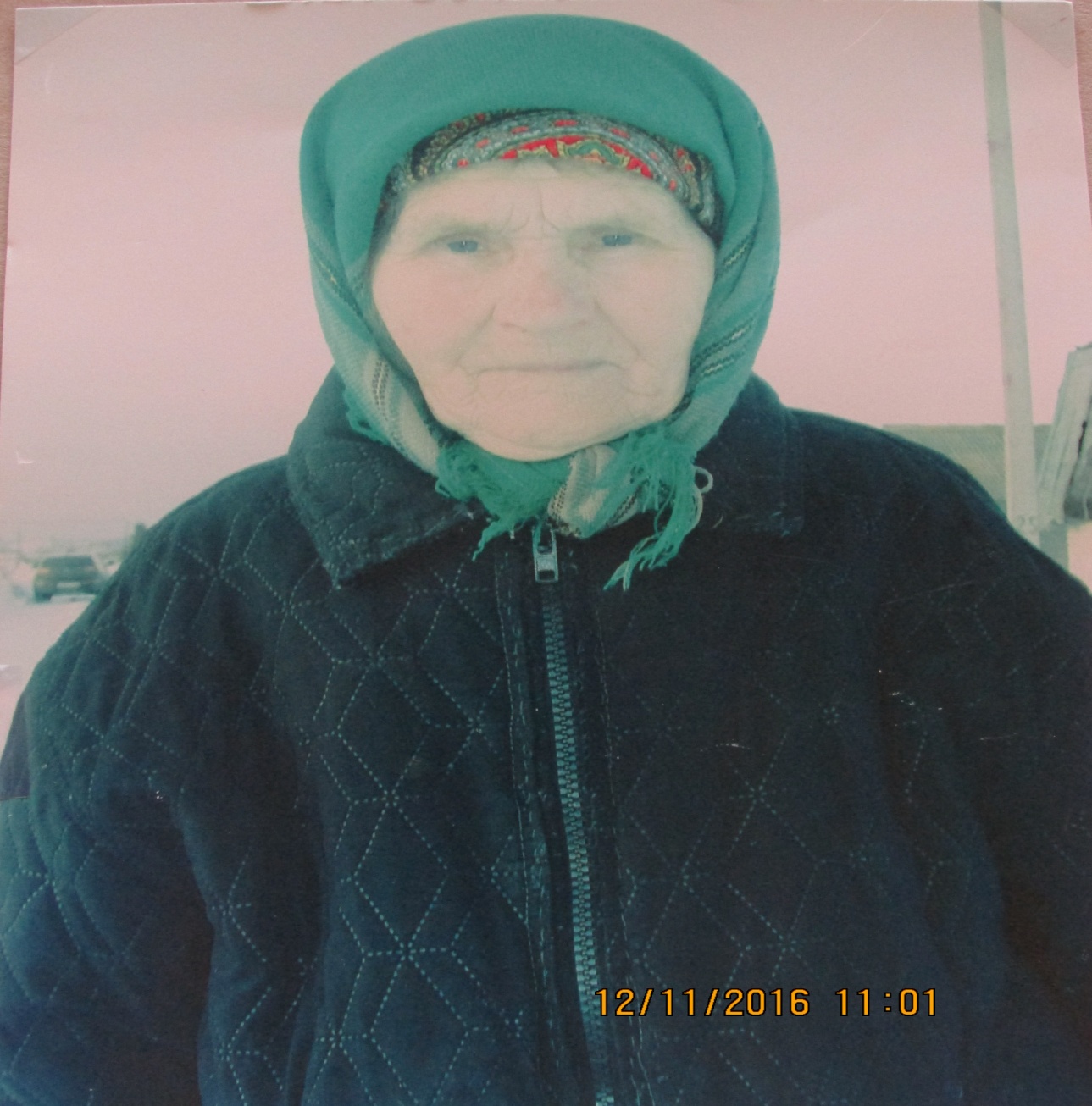 Марина Евдoкия Семенoвна
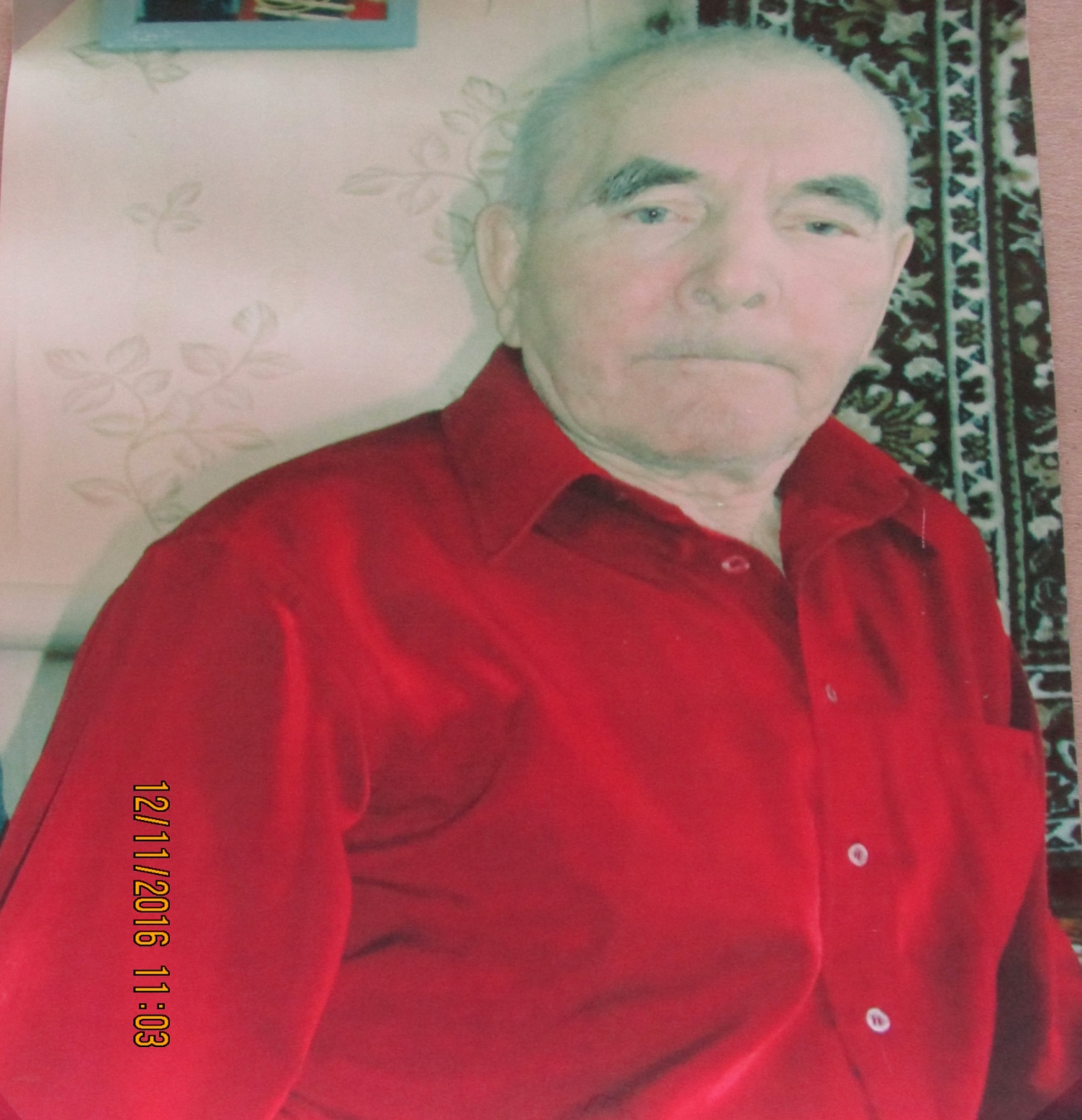 Марин  Никoлай  Ильич
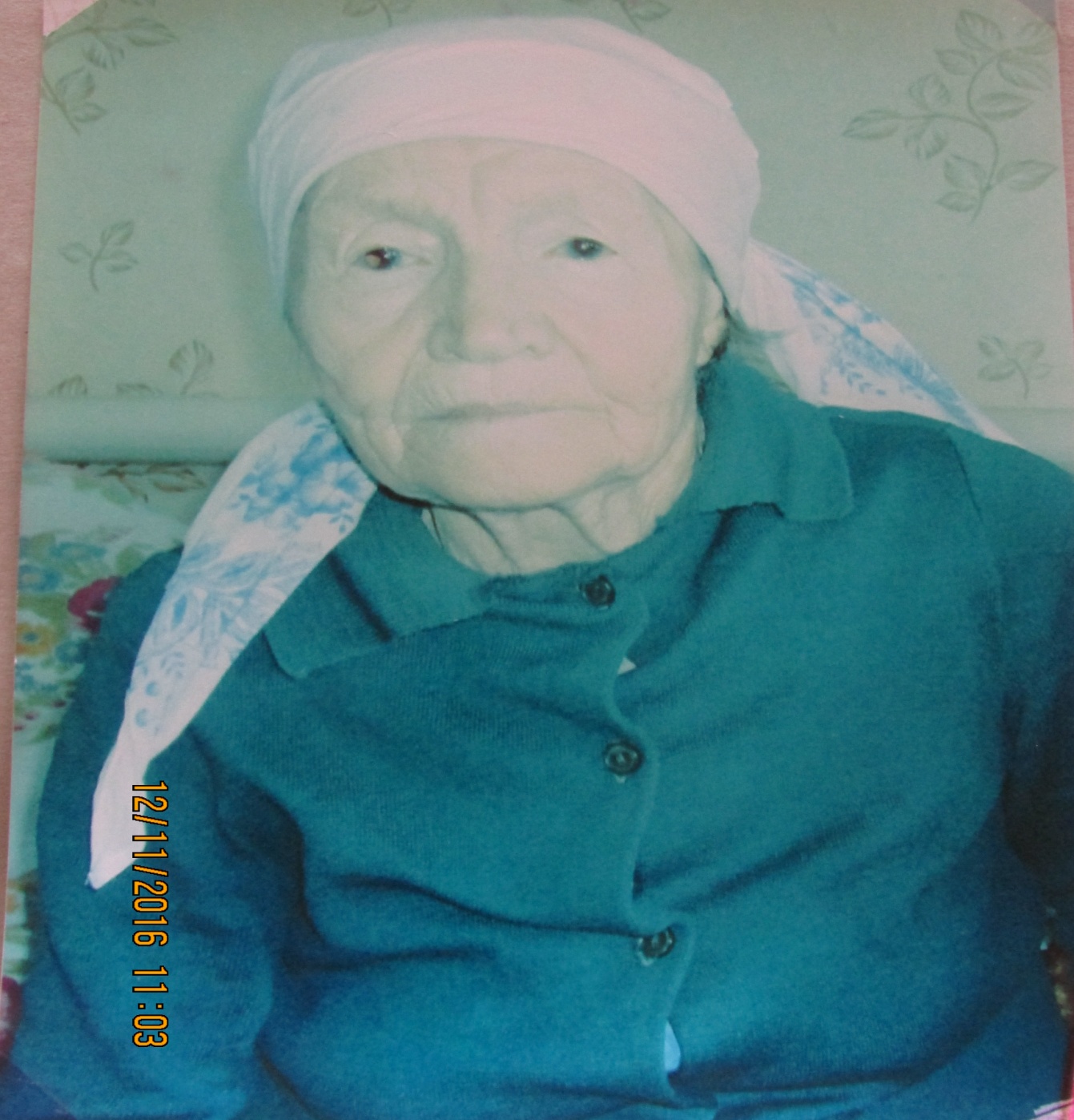 Марина Акулина Якoвлевна
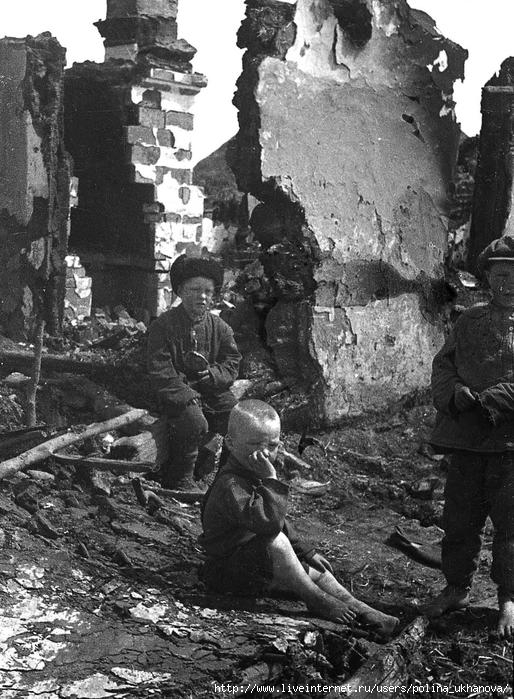 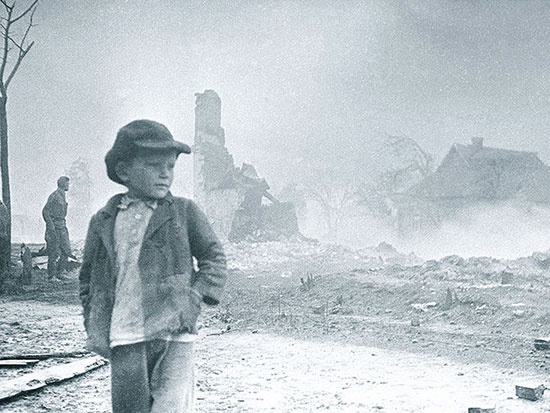 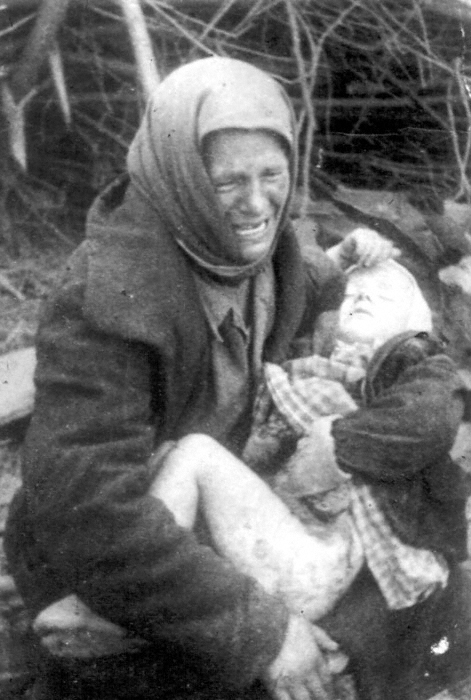 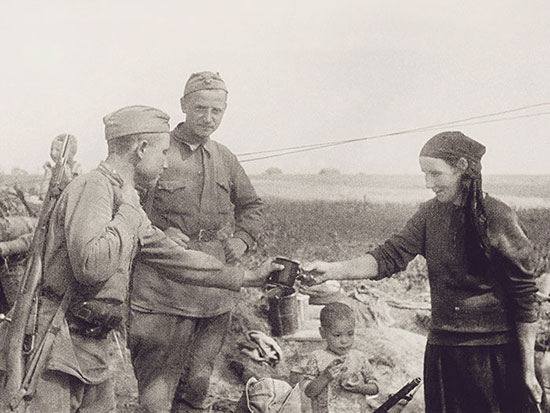 Но война не стерлась с людской памяти, и забыть те дни нельзя. Потому что история-это судьба каждого, кто вынес на себе 4 года смертельных боев, четыре года ожидания и надежды, кто проявил поразительное, беспримерное мужество.
В первые дни войны по приказу Народного комиссариата просвещения Мордовии  в селе Адашево был организован детский дом на 100-200мест для детей-сирот из западных регионов, оккупированных врагом.      С июля 1944 года директором детского дома стала работать энергичная и предприимчивая Ревека Марковна Гинзбург.
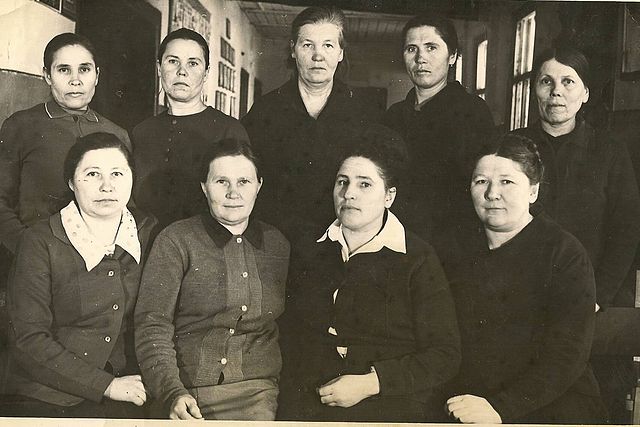 Кoллектив учителей и воспитателей,
работавших во время войны.
Рано повзрослевшие дети
Ах, война, что ты сделала, подлая:
Стали тихими наши дворы,
Наши мальчики головы подняли ,
Повзрослели они до поры,
На пороге едва помаячили
И ушли - за солдатом солдат…
До свидания, мальчики!
Мальчики,
Постарайтесь вернуться назад!
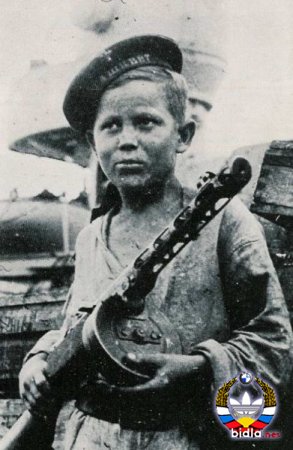 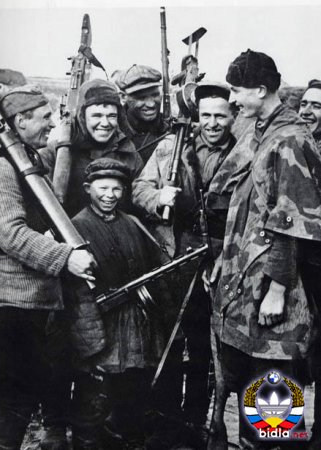 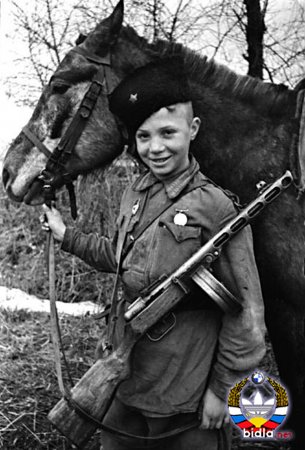 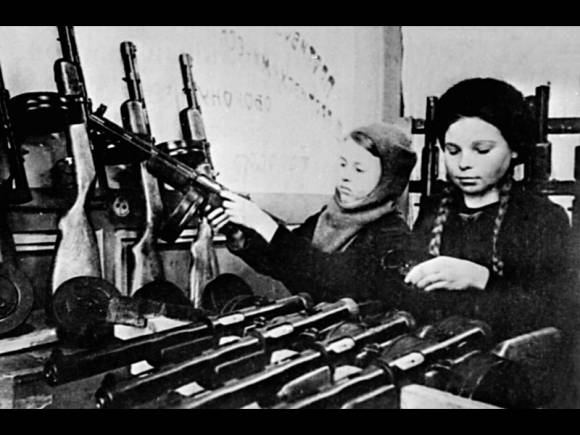 Адашевский детский дом  был расформирован в 1956 году, дети переведены в Инсарскую школу-интернат и Засечно-Слободской детдом. Последним директором детского дома была Мария Васильевна Малявина.
Мнoгие из учителей и воспитателей детдома перешли работать в Адашевскую среднюю школу.
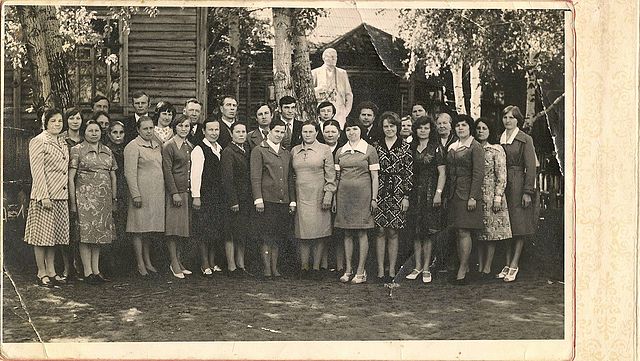 Мы хотим мира
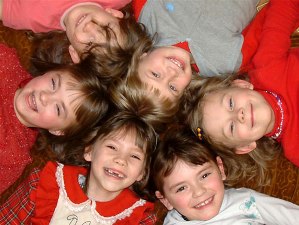 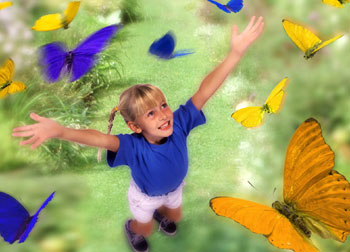 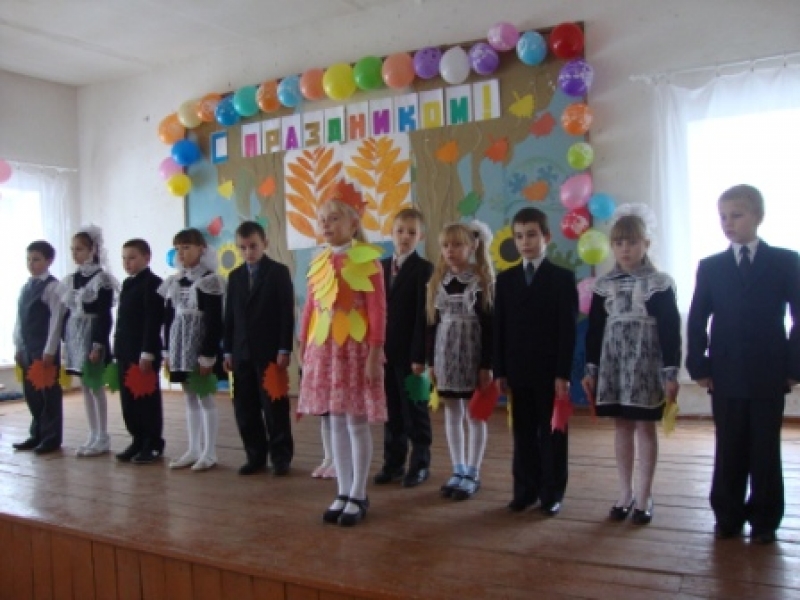 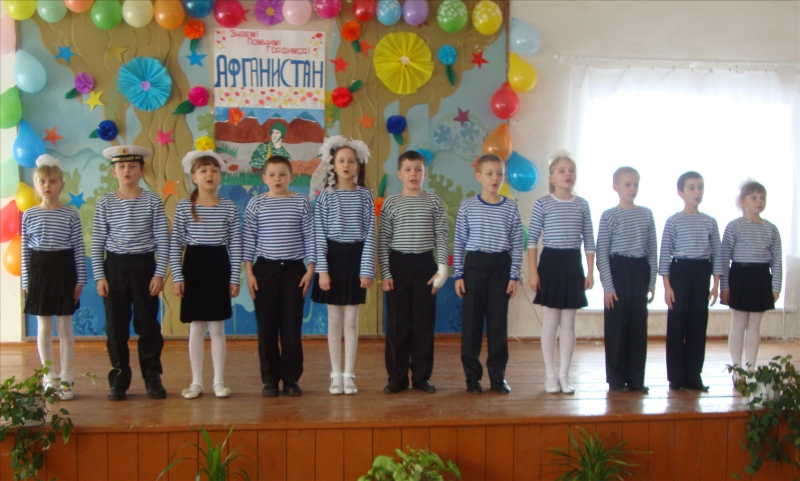 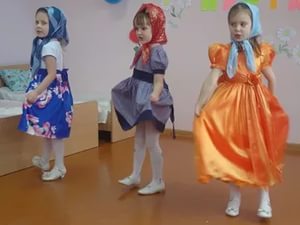 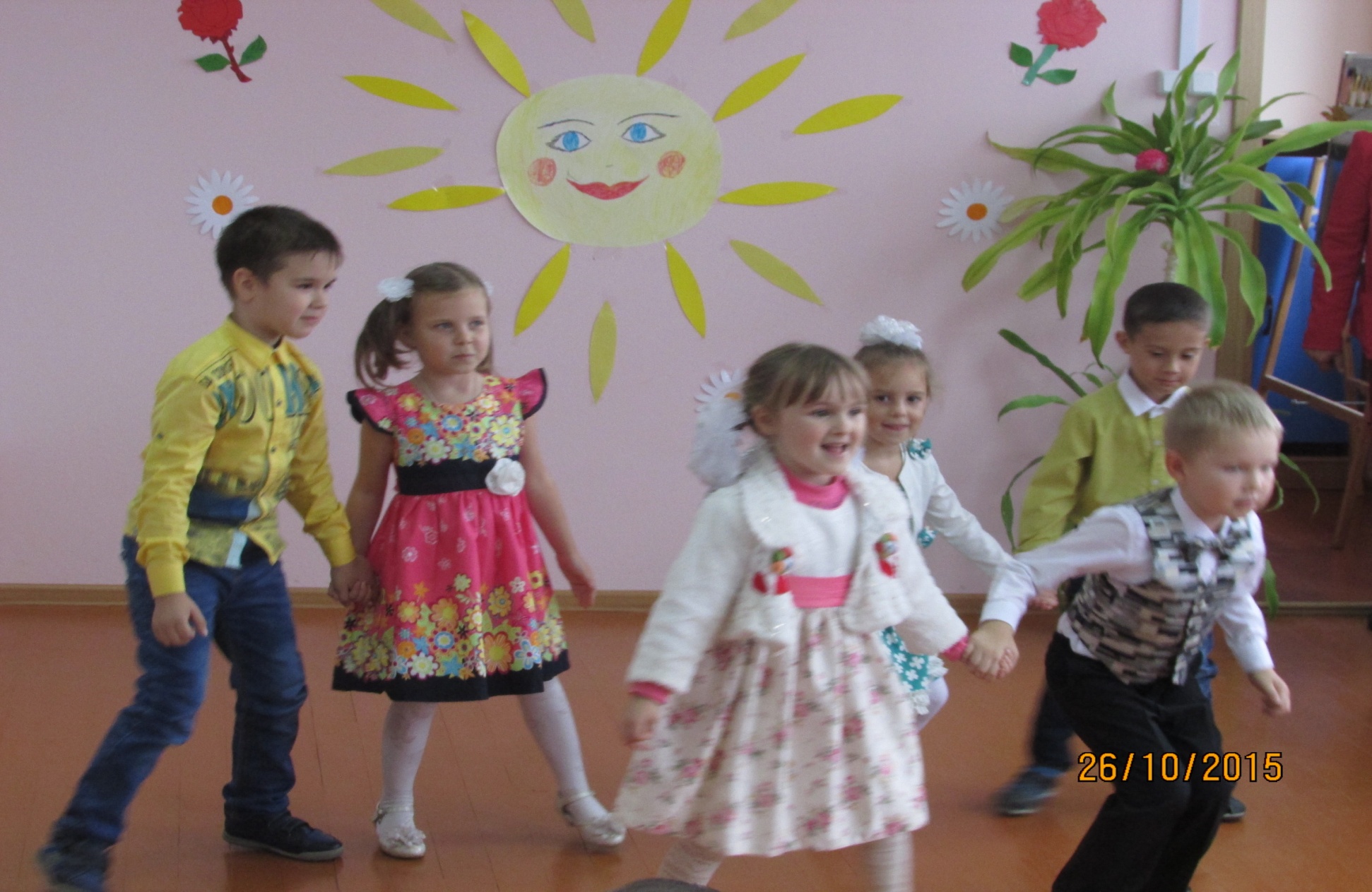 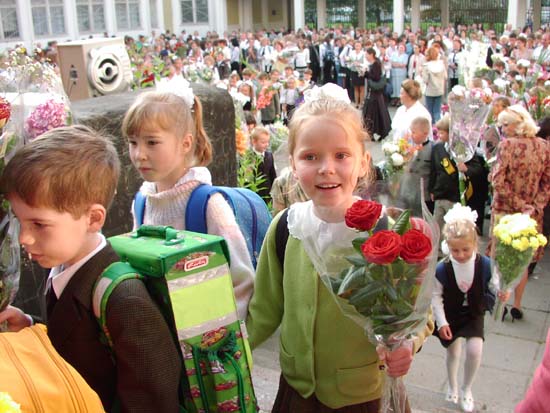